Process & System Management - Improving the User Experience to Increase Business ValueErich Kissel@PPMWarrior
Abstract
Erich is a process/system functional specialist, blogger and thought leader in the PPM space. He has led PPM transformation through implementation, maturity and value enablement, including; Demand, Resource, Project, Financial Management and Portfolio Planning within his organization.
His latest interest is facilitating Design Sessions and Hackathons, with the intent to de/reconstruct Next Gen PPM.
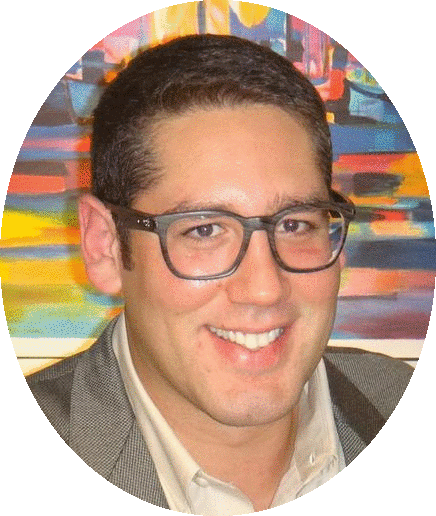 Erich Kissel
Citrix

@PPMWarrior
LinkedIn: Erich Kissel
Erich.Kissel@Citrix.com
Agenda
We are Here to enable CA PPM ROI
1
Facilitating CA ppm value within our organizations
2
Unique Approaches
3
Value Enablement techniques
4
#ROI
The value of a process/system can be measured by the efficiency of input and value of output
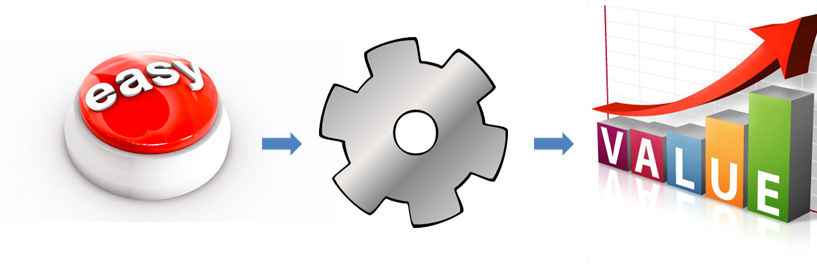 Intuitive flow: “low clicks,” direct tie between process/system
Insight: right information, people, time with context
What is the value return?
Insight:
Capacity to gain an accurate and deep intuitive understanding
Right information, people, time and with context
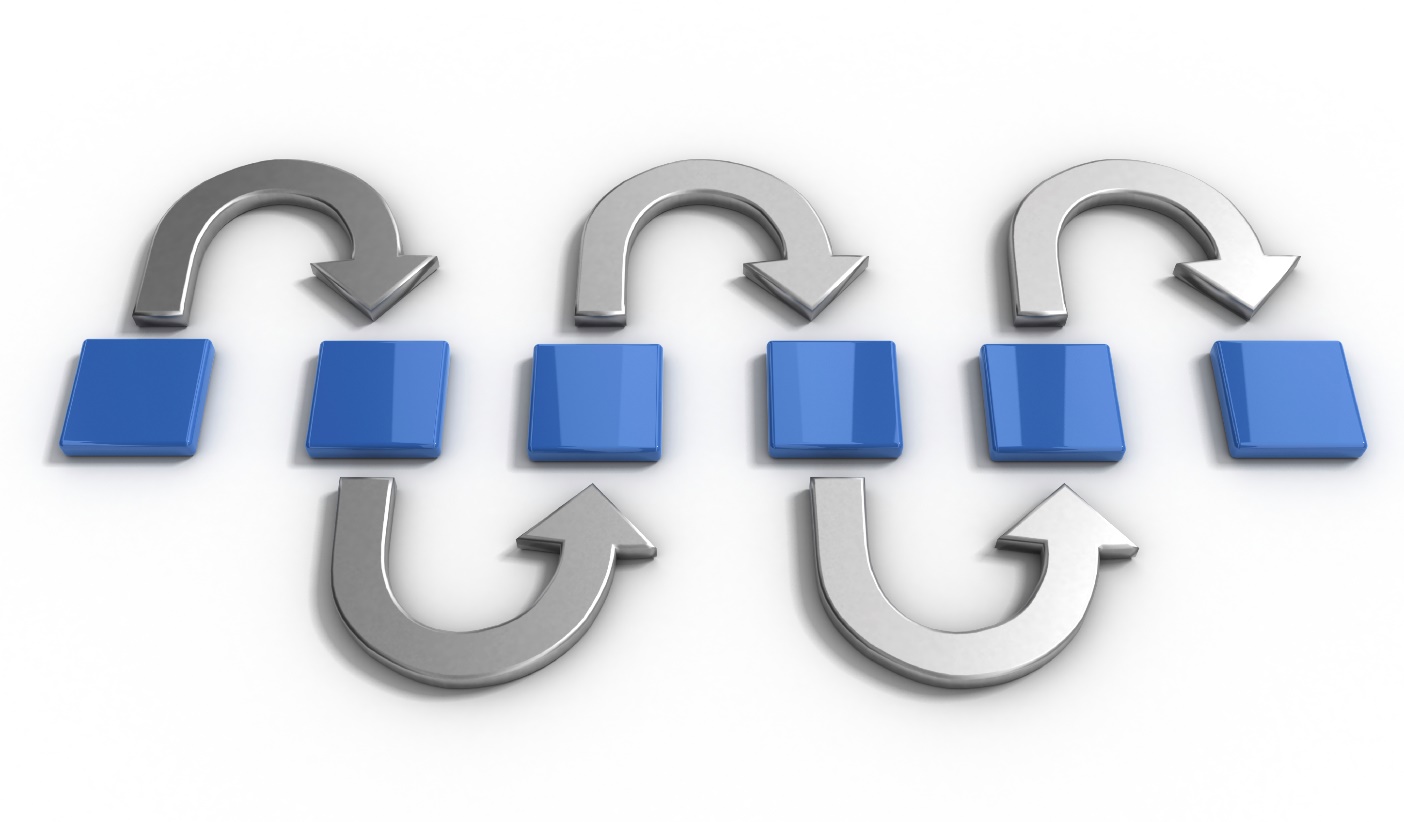 Value Enablement Layer
Functional
Technical
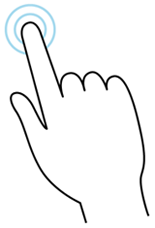 Value Enablement
Usability 
Quality attribute that assesses how easy user interfaces are to use; the word "usability" also refers to methods for improving ease-of-use during the design process
Defined by five quality components:
Learnability
Efficiency
Memorability
Errors
Satisfaction
Can we track usability?
Metrics that matter
Data compliance and audit
KPIs
Click counts
Surveys
Beta and CRs
Availability and Speed
Show me tangible and real value!
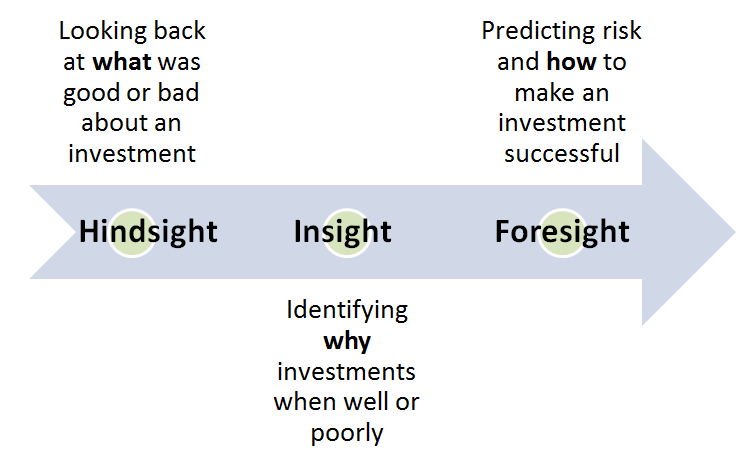 Data quality enablement
#UNIQUE
Process/system achieved value is difficult and unique to each organization
Concepts are easy
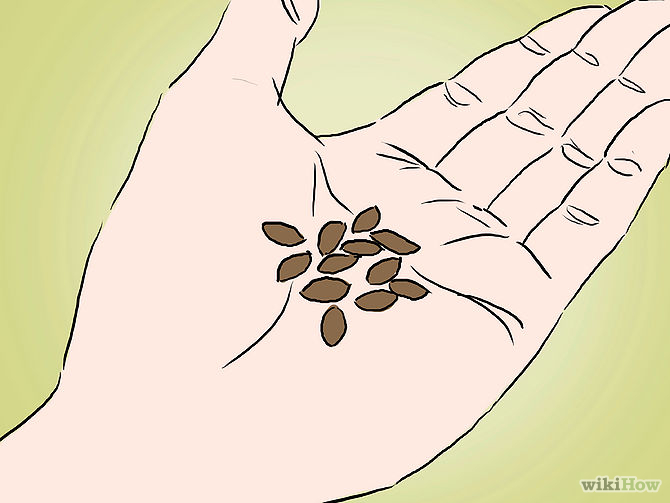 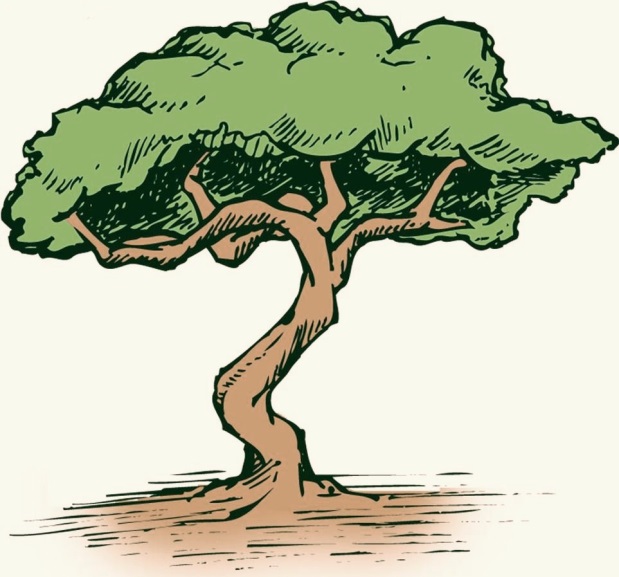 One size does not fit all
Coming from different environments
Have different stories
Unique limitations
Different needs and definitions of “value”
Singularly implementing functionality instead of  solutions
Most do not have EPMOs, must be agile within own organization … Different adoption requirements from different groups
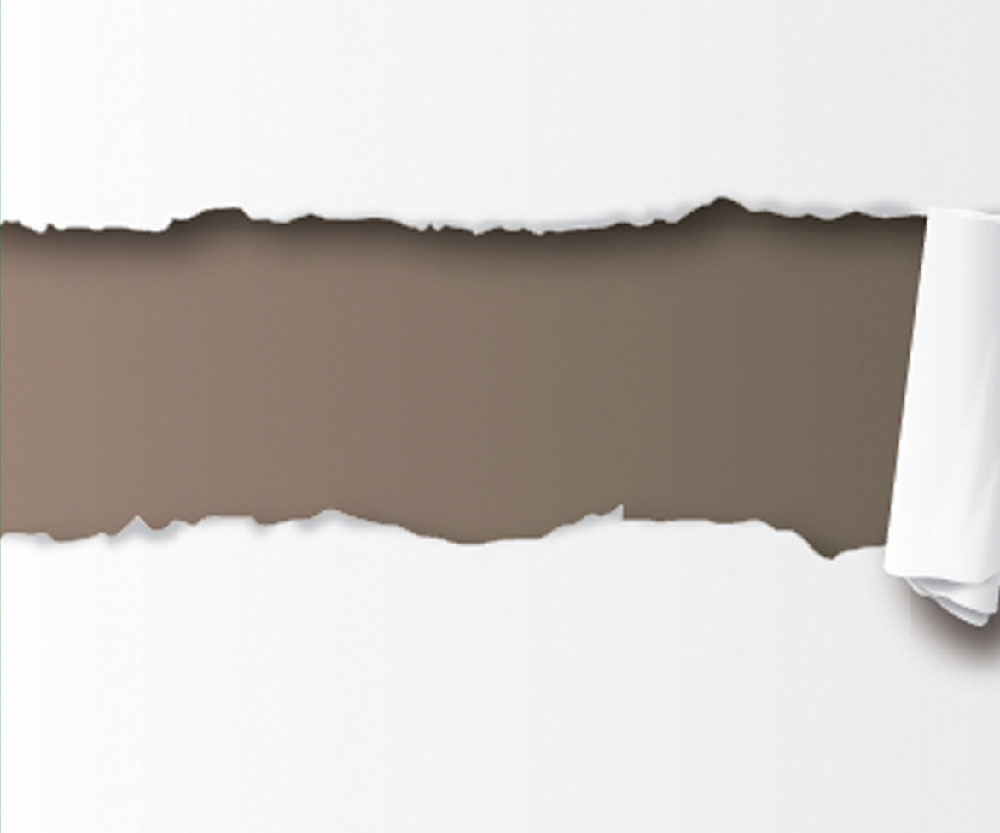 My story - from “ripping out,” to value enablement
“Way too complex”
“Find no value”
“Ignore it until it goes away”
Examples of how we showed improved User Experience
“I am satisfied with the updated process” 88 percent Agree or Strongly Agree (RM)
“Converted our business requirements into a robust and innovative PPM solution that provided simplified self-service project management capability” (Services)
“Enhanced functionality with minimal change management” (FM)
“I want to be on your team, you have the most fun.” (user)
22 clicks to 12 to 5(“oob” AM)
“I love CA Clarity” (user)
Business value is difficult to track.  Nine business units implemented Resource Allocation Management and/or Executive Status Reporting/ Top Down Gantt Views
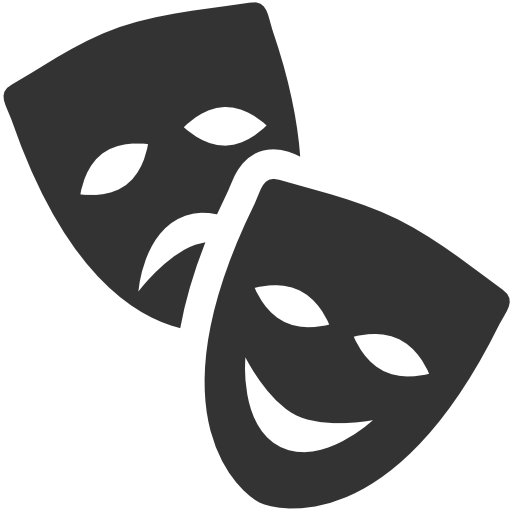 Feedback from process training, 50 percent participation (average was 12 percent at the time)
Qualitative & Quantitative
#ENABLEMENT
Standard Steps to Success
Exec support
Trained and available team
Change management
Operationalized policies
But there is more …
An organization’s greatest asset is its people, not users
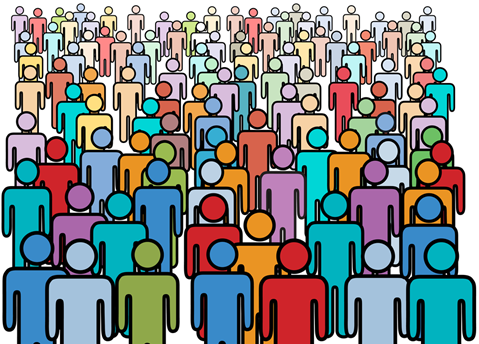 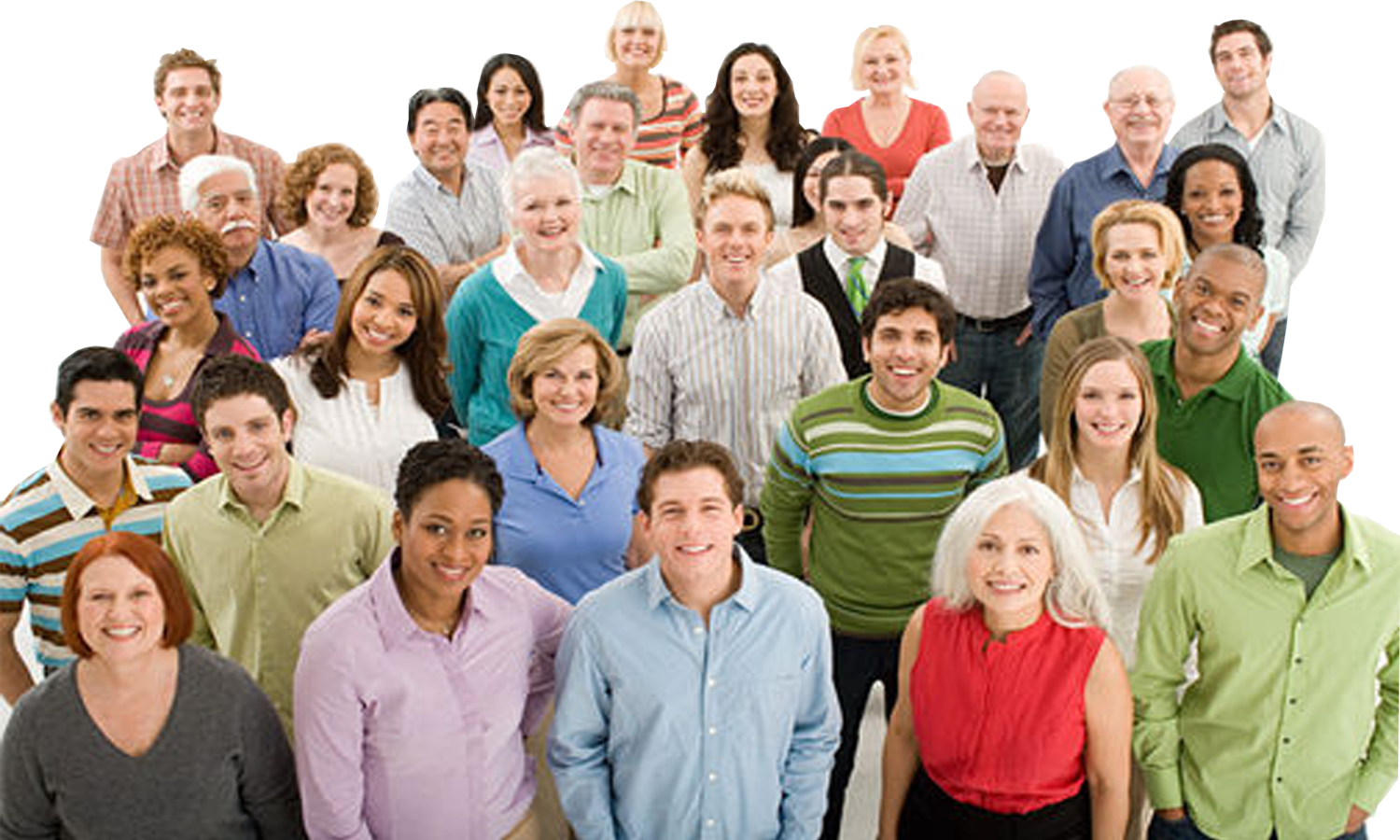 Embrace the hate
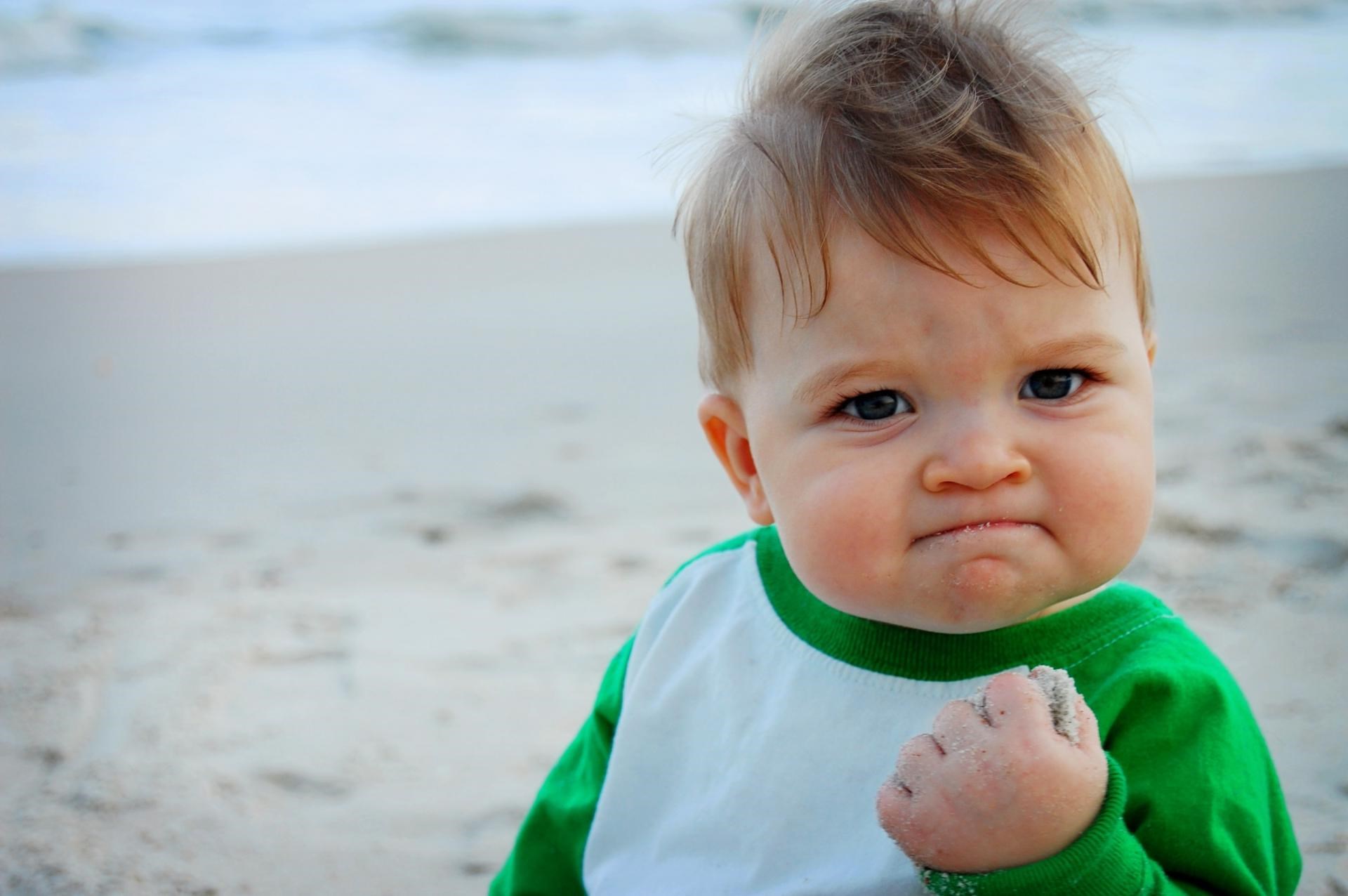 People having emotional reactions
Opportunity to identify the improvements
Engage and acknowledge, remove barriers of communication and issue propaganda
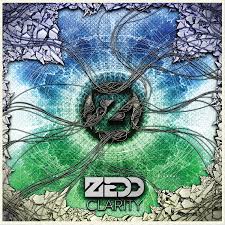 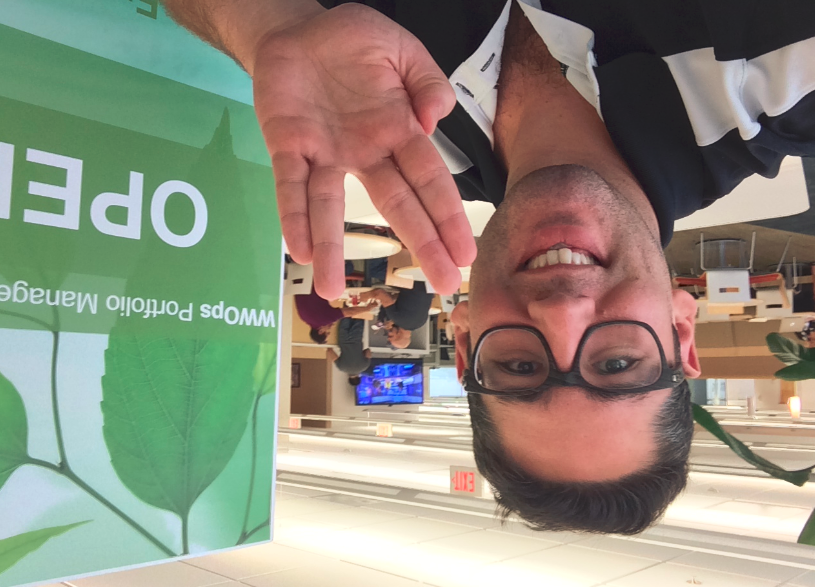 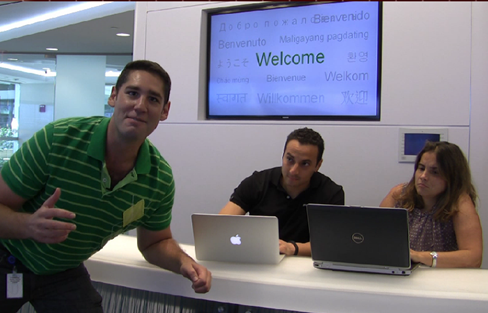 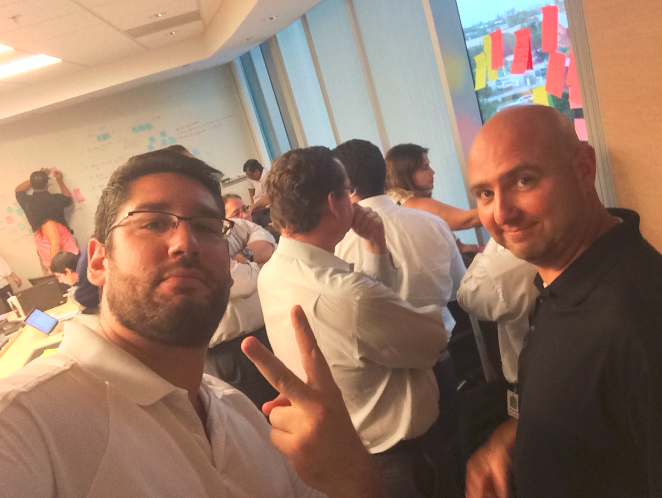 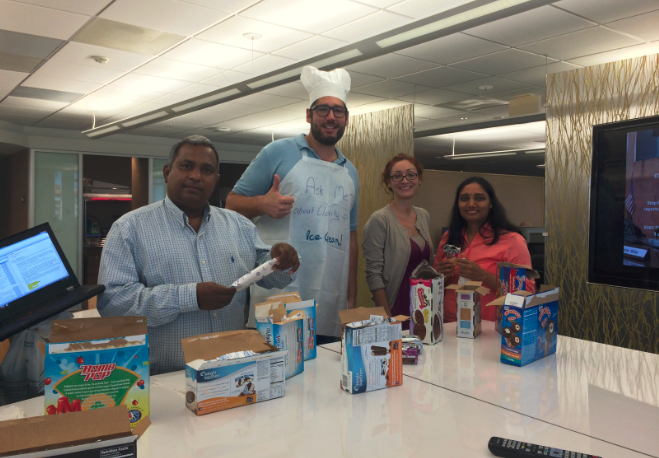 Creativity through Constraints
“Training on-demand”
“Performs like a pivot”
“Simple as a spreadsheet” 
“Easier than a workaround”
“Quickly consumable communication”
…
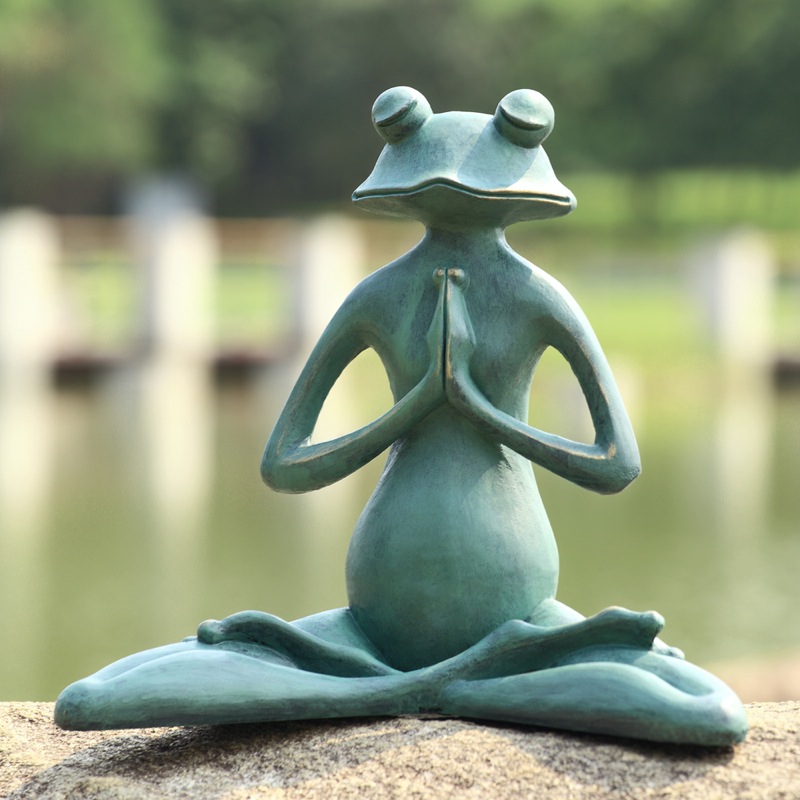 “But all I need is a bucket of water”
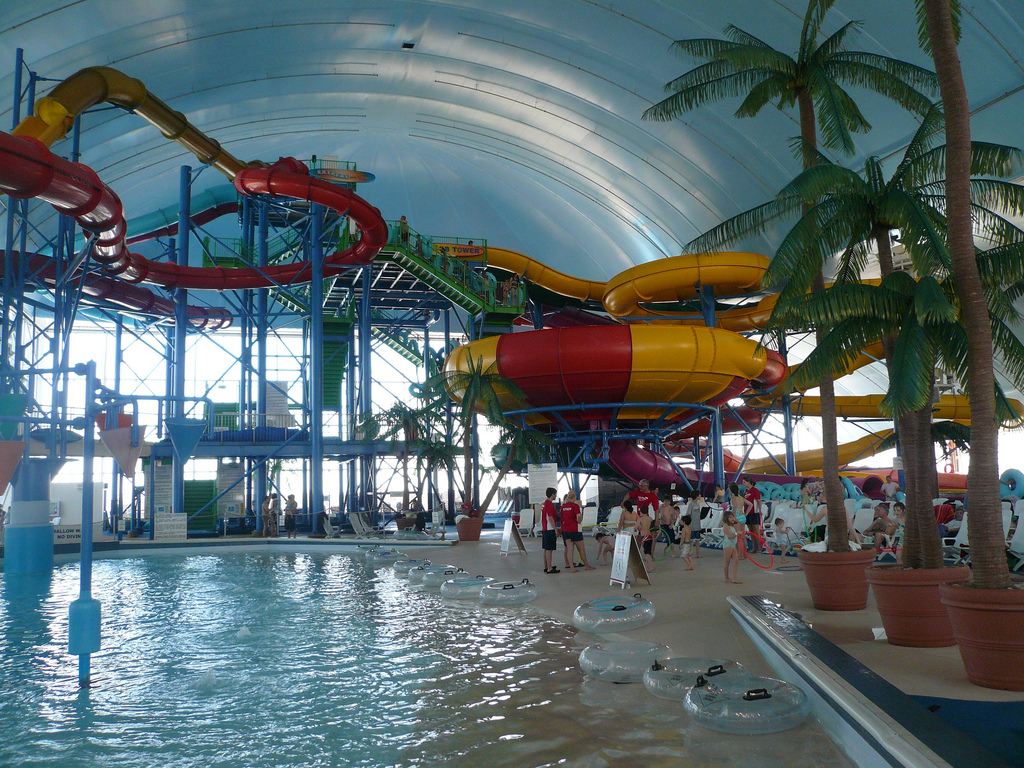 “Out - In” v. “In - Out”
Only thing that an organization or group is capable of appreciating is a bucket of water
Beware of “shoulding” or speaking above the need
Is the “right thing,” right here and right now?
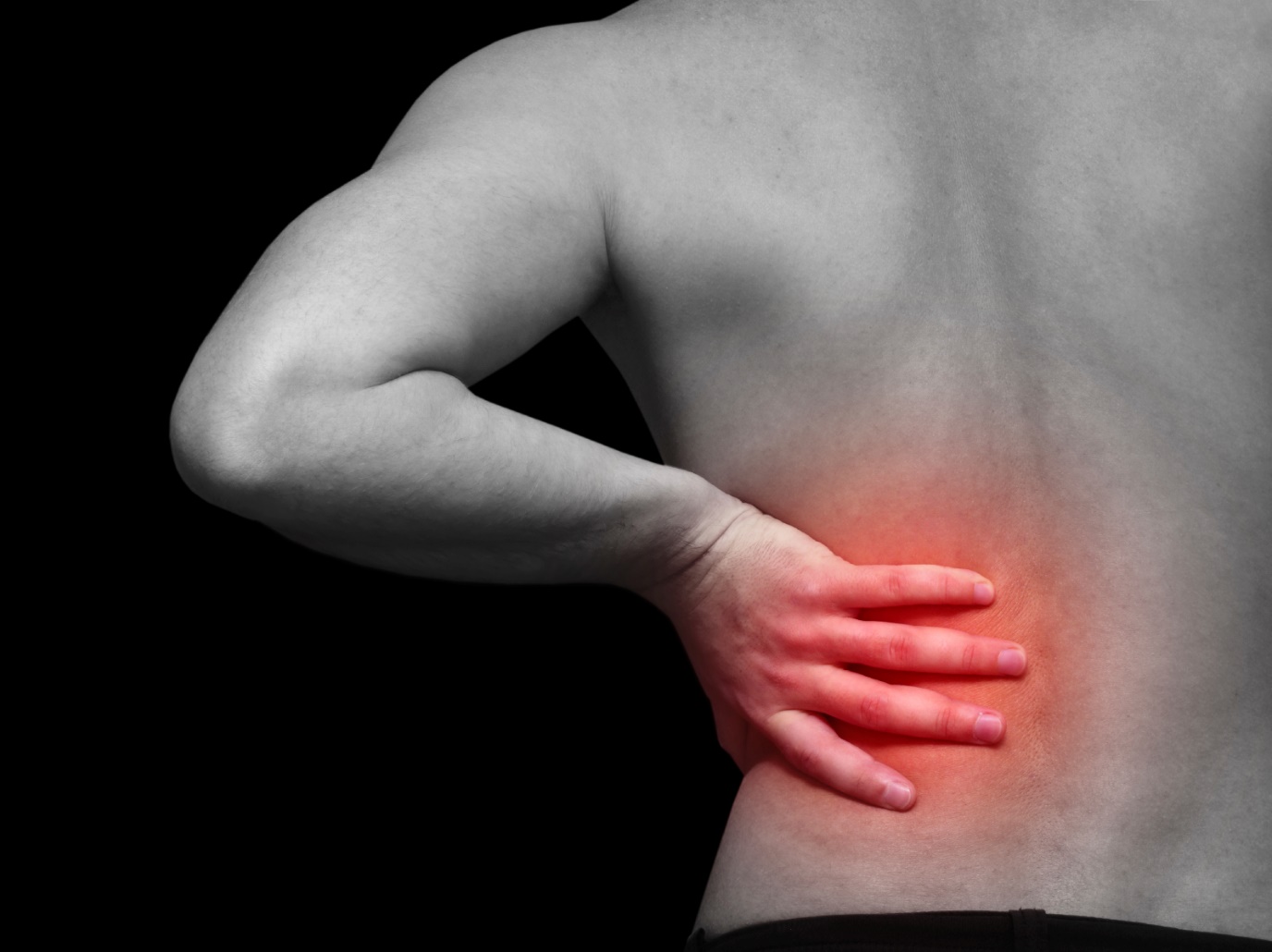 Best practices, or the “right thing,” are not wrong, they just never seem right enough for our specific situation—identify the pain
Not necessarily the “what,” but the “how” and the “why”
Maturity is Step-by-Step
Note: The rule is “Process 1st, then tool.” But some groups do want to leverage best practices and will adapt to a tool
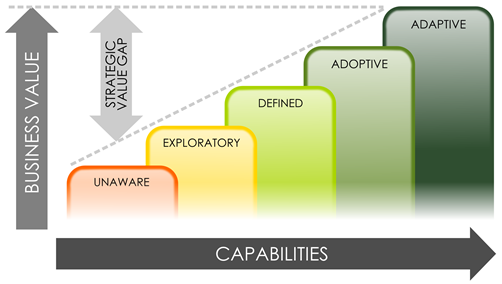 Maturity is step-by-step
Project/Program 
/Product 
Management
Maturing towards portfolio processes 
value is a the sum of the CA PPM processes
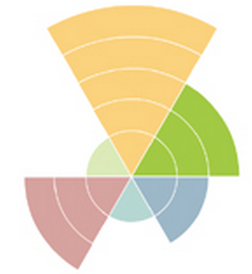 Project/ Program / Product Financial
Management
Demand Management
Resource
 Management
Reporting
Enhancements | 50/50 | Simplification
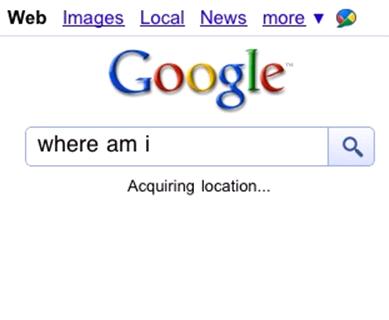 Turn off the noise
Gain direct access
Set favorites
Set home
Publish “Action Boards”
Configure for pop-ups v. redirection
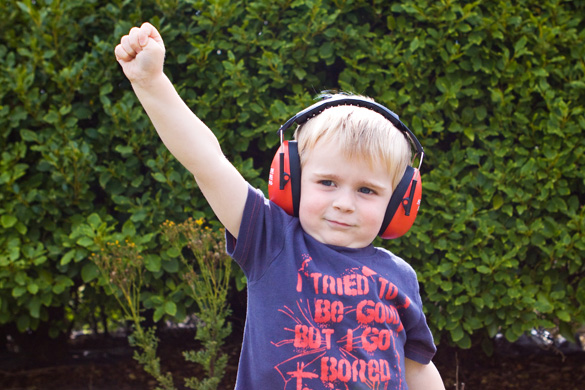 Needle in a haystack - must give a Metal Detector
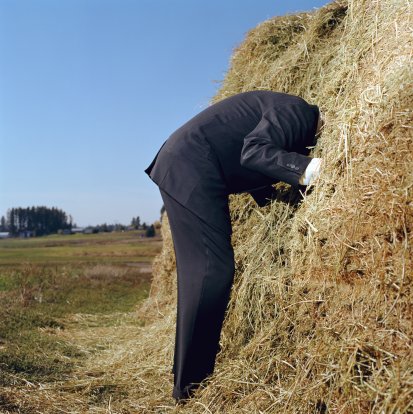 Menu tied directly to processes
Scheduled and subscription reports
“Appify” functions
KPI dashboards
Make “smaller”
From Cog to Cognizance
Identifying the direct correlation between data entry and value output
KPIs drive activity and will change behavior
Organic audit
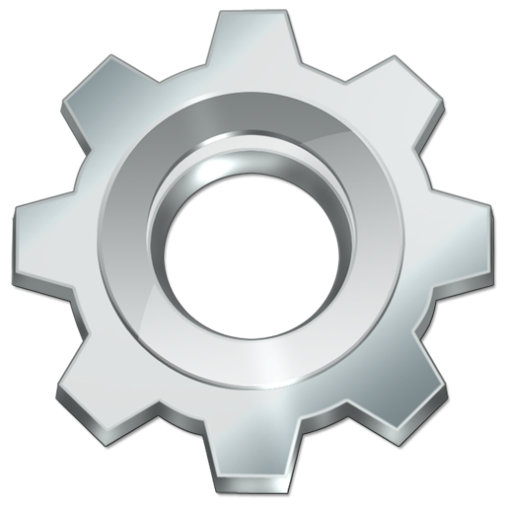 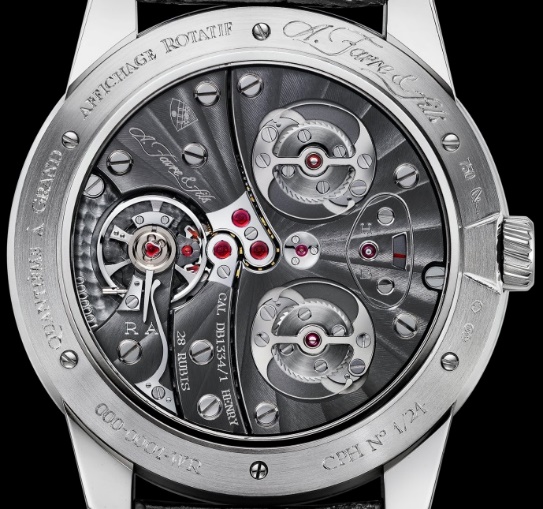 Play
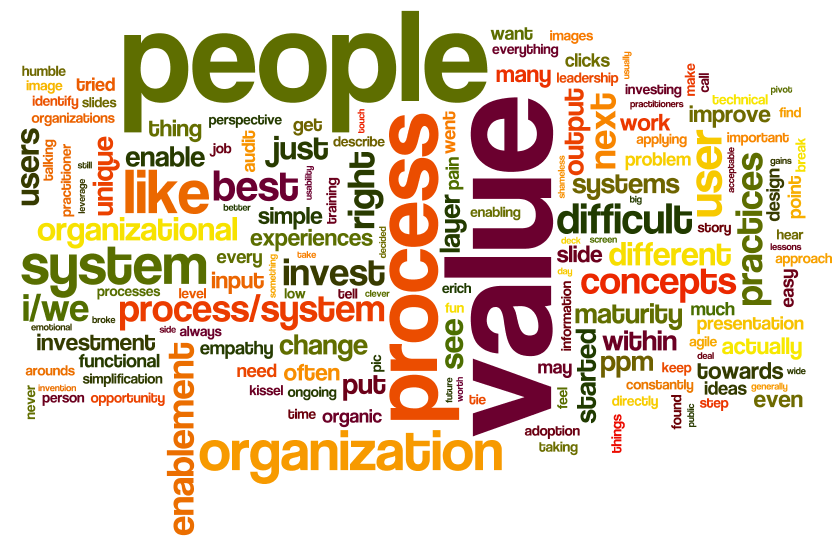 Play
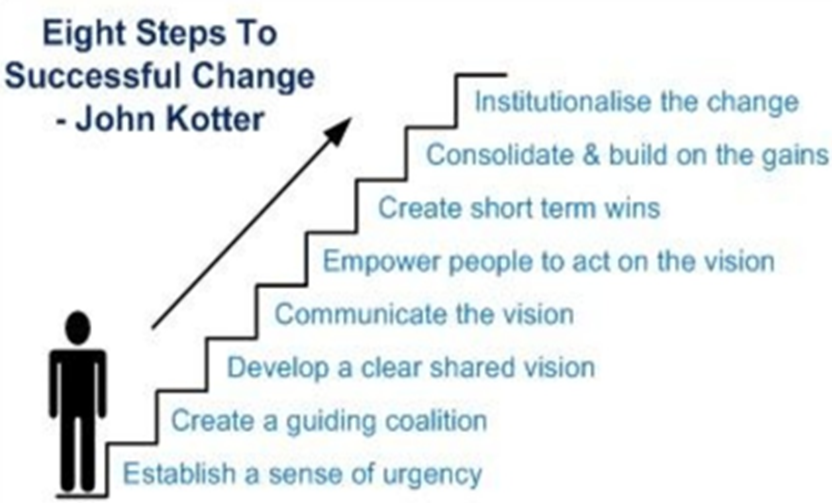 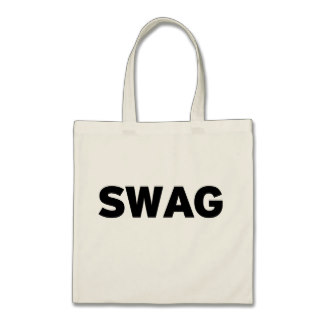 Takeaways
No ROI without user acceptance
Value found with CA PPM insight
Value Enablement Layer— Each organization is unique
Takeaways
Value from process/ systems—easy-in and insight out
Treat process/ system users as people
Look for and embrace the hate/pain
Play and get a foot in the door to prove value
Get visible and create inclusion
Cog to cognizant when relating investments
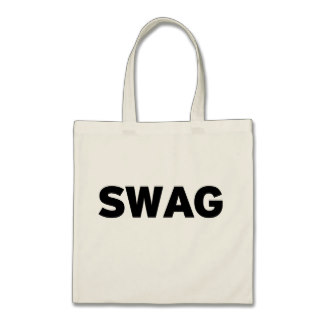 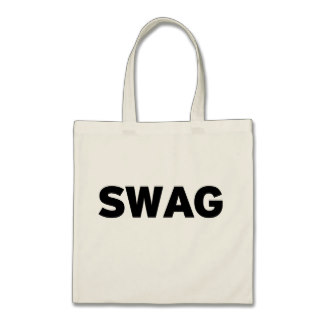 Takeaways
Creativity through constraints
It’s the people out-to-in, not in-to-out when investing in further value
Maturity is PPM-holistic and step-by-step
Make the system “small”
Great transformation towards value is within our ability, low investment, high ROI!
Summary / Q&A
We can greatly improve the value that our supported processes/systems provide to our organizations by clever and custom enablement techniques when we treat our users as people.
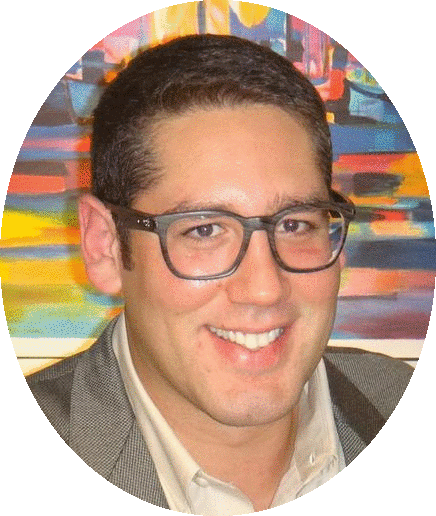 @PPMWarrior
LinkedIn: Erich Kissel
Erich.Kissel@Citrix.com